How the Middle East was partitioned
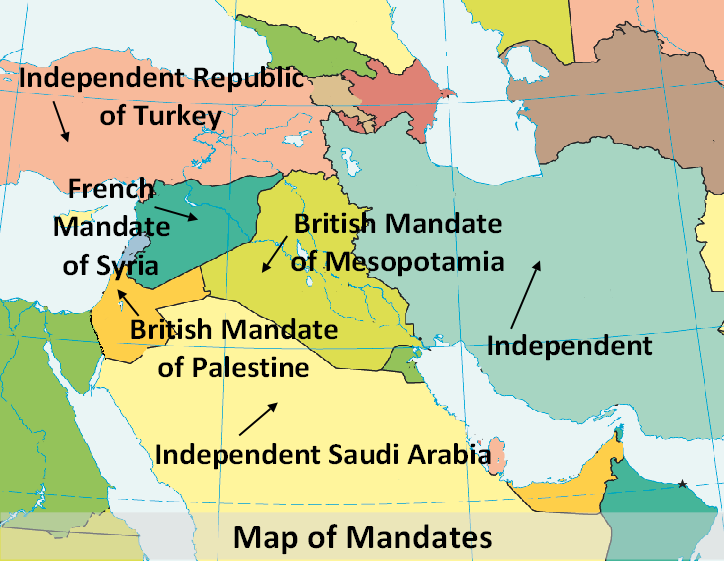 [Speaker Notes: Map of mandates – Base map - CIA World Fact Book https://www.cia.gov]
League of Nations Mandate – Ratified July1922 San Remo
France – Syria (Syria and Lebanon
Britain  - Mesopotamia (Iraq) and Palestine (Jordan and Israel)
British Mandate over Palestine
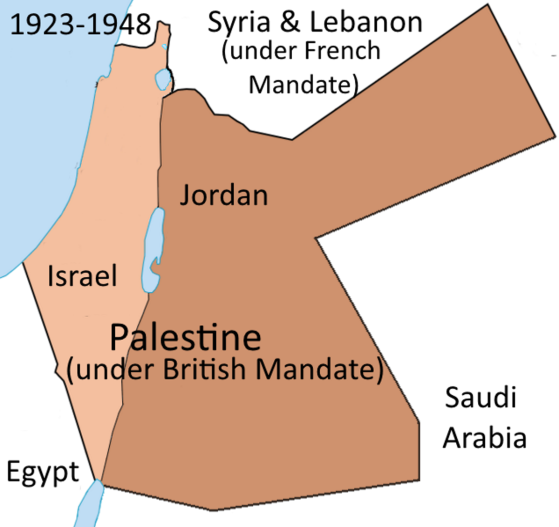 [Speaker Notes: Map of Partition of Palestine – https://commons.wikimedia.org/wiki/File:PalestineAndTransjordan.png – Doron]
How Palestine was divided
Arabs – 77%  - Land East of the Jordan River (38,000 square miles). Became Jordan
Jews – 23% - Land West of the Jordan River (8,000 square miles). Became Israel
UN Partition Plan 1947  

Accepted by Jews

Rejected by all Arab countries
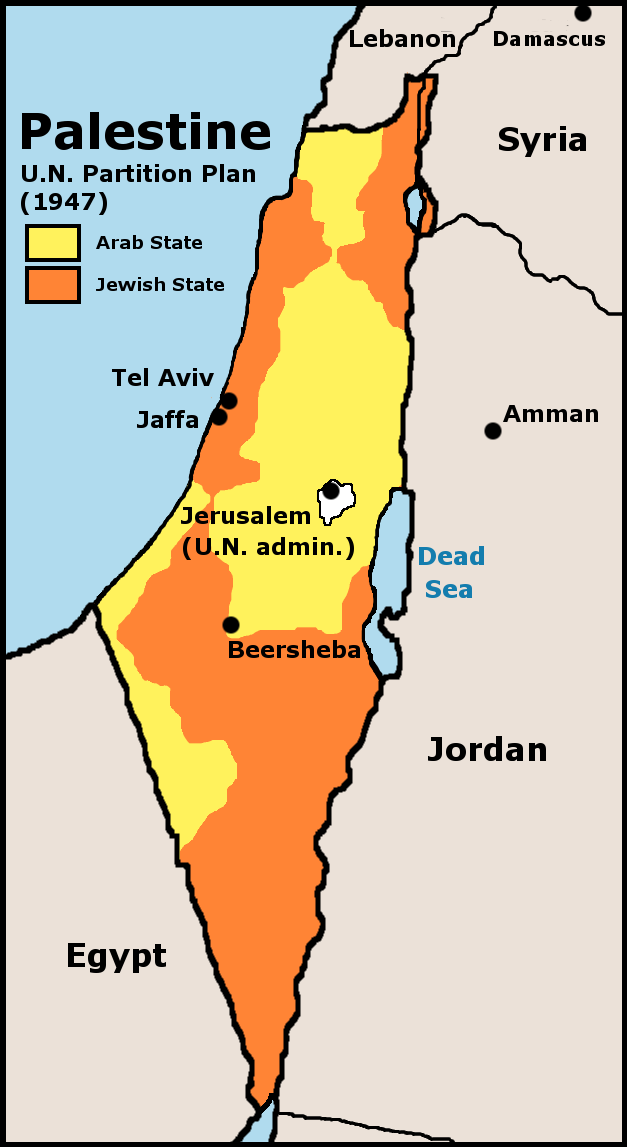 [Speaker Notes: http://laopinion2010.blogspot.com.au/p/historia-israel-y-palestina-breve.html]
1949-1967 boundaries
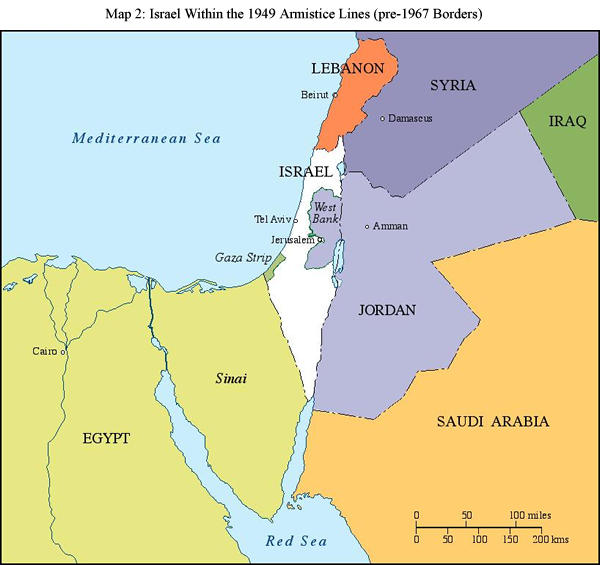 [Speaker Notes: http://israelvoice.blog.com/2011/06/11/dispatch-from-jerusalem-lets-talk-1967]
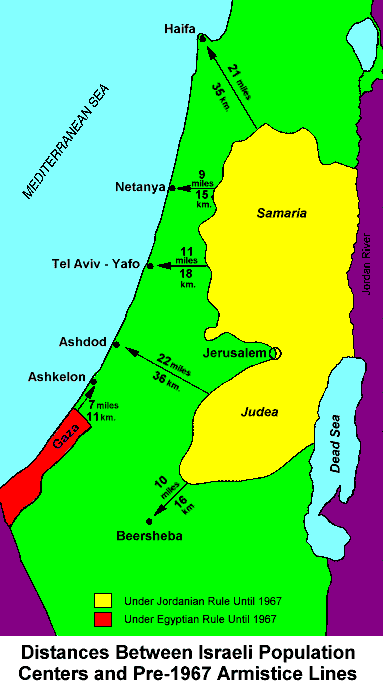 Map showing distances
[Speaker Notes: Pre-’67 borders http://anaverageamericanpatriot.blogspot.com.au/2010/12/bolivia-recognizes-palestine-while.html]
Significance of the ANZAC contribution to the campaign
The Allied forces caused an Empire to fall & 6 nations to be born. ANZACs often at the forefront.

The ANZACs put Australia and New Zealand on the world map

They created the ANZAC legend